Review:  What influences confidence intervals?
The width of a confidence interval depends on three things
 / confidence level: The confidence level can be raised (e.g., to 99%) or lowered (e.g., to 90%)

N: We have more confidence in larger sample sizes so as N increases, the interval decreases 

Variation: more variation = more error
For proportions, % agree closer to 50%
For means, higher standard deviations
Hypothesis Testing (intro)
Estimation
HYPOTHESIS
TESTING
Hypothesis Testing
Hypothesis (Causal) 
A prediction about the relationship between 2 variables that asserts that changes in the measure of an independent variable will correspond to changes in the measure of a dependent variable
Hypothesis testing
Is the hypothesis supported by facts (empirical data)?
Hypothesis Testing & Statistical Inference
We almost always test hypotheses using sample data
Draw conclusions about the population based on sample statistics
Therefore, always possible that any finding is due to sampling error
Are the findings regarding our hypothesis “real” or due to sampling error?
Is there a “statistically significant” finding?
Therefore, also referred to as “significance testing”
Research vs. Null hypotheses
Research hypothesis 
H1
Typically predicts relationships or “differences”
Null hypothesis 
Ho
Predicts “no relationship” or “no difference” 
Can usually create by inserting “not” into a correctly worded research hypothesis 
In Science, we test the null hypothesis!
Assuming there really is “no difference” in the population, what are the odds of obtaining our particular sample finding?
DIRECTIONAL VS. NONDIRECTIONAL HYPOTHESES
Non-directional research hypothesis
“There was an effect”
“There is a difference”

Directional research hypothesis
Specifies the direction of the difference (greater or smaller) from the Ho

GROUP WORK
Testing a hypothesis 101
State the null & research hypotheses
Set the criteria for a decision 
Alpha, critical regions for particular test statistic 
Compute a “test statistic”
A measure of how different finding is from what is expected under the null hypothesis 
Make a decision 
REJECT OR FAIL TO REJECT  the null hypothesis 
We cannot “prove” the null hypothesis (always some non-zero chance we are incorrect)
Single Sample Hypothesis Testing
For situations where:
There is a single sample and population
Level of measurement of D.V. is interval-ratio
There is are known population values (μ and σ) of the variable to which we compare the mean of the sample
Rare, but not unheard of (ACT or IQ scores, census data, etc.)
SETTING THE CRITERIA FOR A DECISION
The critical region consists of areas under the sampling distribution (assuming null is true) that include unlikely sample outcomes. The value that establishes the critical region is referred to as Z (critical)

The size of the critical region is reported as alpha; the most common alpha level is 0.05.
Z distribution
 = .05
COMPUTING THE ONE SAMPLE Z STATISTIC (Z-Obtained)
Comparing a sample mean to a population mean (difference between the two).
Solving the equation for Z score equivalents is called computing the test statistic, a.k.a. “Z (obtained)” 
 How many standard errors separate the two means
What are the odds of obtaining a difference in means this big if in fact there was no difference
MAKING A DECISION
The test statistic is compared with the critical region 
H0 is rejected if test statistic falls in the critical region
Reject H0 = support research hypothesis 
If test statistic does not fall in the critical region, we fail to reject H0
We don’t “accept” or “prove”
H0 Not Rejected
H0 Rejected
Example from Healey
Sample of 127 individuals who attended a treatment program for alcoholics 
Average 6.8 days of missed work per year
Average for population of all community members is 7.2 days of missed work, with a standard deviation of 1.43

Is the difference between our sample finding (6.8) and the population (7.2) due to sampling error?  
If alpha is set at .05, do we reject the null?
What are the odds of obtaining our finding if the null hypothesis is true?
More Examples: Single sample means (Large N’s)
The U.S. population as a whole watches 6.2 hours of TV/day (standard deviation 0.8).  A sample of senior citizens (N=225) report watching 5.9 hours/day.  Is the difference significant (alpha = .05)?
H0?
N = 225, σ = 0.8, μ= 6.2, X = 5.9

The same sample says they belong to an average of 2.1 voluntary organizations/clubs compared with a national average of 1.9 (standard deviation 2.0).  Is this difference significant (alpha = .05)?
[Speaker Notes: BOARD: FORMULA]
DIRECTIONAL HYPOTHESIS
The 1-tailed test:
Instead of dividing alpha by 2, you are looking for unlikely outcomes on only 1 side of the distribution

No critical area on 1 side—the side depends upon the direction of the hypothesis

In this case, anything greater than the critical region is considered     “non-significant”
-1.96   -1.65
0
Non-Directional & Directional Hypotheses
Nondirectional
Ho: there is no effect:
      (X = µ)
H1: there IS an effect:
      (X ≠ µ)
APPLY 2-TAILED TEST
2.5% chance of error in each tail
Directional
H1: sample mean is larger than population mean 
      (X > µ)
Ho  x ≤ µ
APPLY 1-TAILED TEST
5% chance of error in one tail
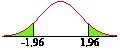 -1.96                 1.96
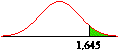 1.65
Why we typically use 2-tailed tests
Often times, theory or logic does allow us to prediction direction – why not use 1-tailed tests?
Those with low self-control should be more likely to engage in crime.  
Rehabilitation programs should reduce likelihood of future arrest.
What happens if we find the reverse? 
Theory is incorrect, or program has the unintended consequence of making matters worse.
STUDENT’S t DISTRIBUTION
We can’t use Z distribution with smaller samples (N<100) because of large standard errors

Instead, we use the t distribution:
Approximately normal beginning when sample size > 30
Is appropriate when pop. S.D. is unknown 
Probabilities under the t distribution are different than from the Z distribution for small samples
They become more like Z as sample size (N) increases
SO—There are 2 versions of the 1-SAMPLE Test Statistics
Single sample means (large N’s) (Z statistic)
May substitute sample s for population standard deviation, but then subtract 1 from n
s/√N-1 on bottom of z formula 
Number of z-scores that separate sample mean from population mean

Single Sample means (smaller N’s) (t statistic), population SD unknown
STUDENT’S t DISTRIBUTION
Find the t (critical) values in App. B of Healey
“degrees of freedom”
# of values in a distribution that are free to vary
Here, df = N-1

Practice:
ALPHA	TEST		N	t(Critical)
.05		2-tailed		60	
.01		1-tailed		25
.05		1-tailed		15
.10		2-tailed		32
Example: Single sample means, smaller N and/or unknown pop. S.D.
A random sample of 26 sociology grads scored an average of 458 on the GRE sociology test, with a standard deviation of 20. Is this significantly higher than the national average  (µ = 440)? 

The same students studied an average of 19 hours a week (s=6.5).  Is this significantly different from the overall average (µ = 15.5)?

USE ALPHA = .05 for both
1-Sample Hypothesis Testing (Review of what has been covered so far)
If the null hypothesis is correct, the estimated sample statistic (i.e., sample mean) is going to be close to the population mean 

2.	When we “set the criteria for a decision”, we are deciding how far the sample statistic has to fall from the population mean for us to decide to reject H0
Deciding on probability of getting a given sample statistic if H0 is true
3 common probabilities (alpha levels) used are .10, .05 & .01
These correspond to Z score critical values of 1.65, 1.96 & 258
1-Sample Hypothesis Testing (Review of what has been covered so far)
3.	If test statistic we calculate is beyond the critical value (in the critical region) then we reject H0
Probability of getting test stat (if null is true) is small enough for us to reject the null
In other words: “There is a statistically significant difference between population & sample means.”

4.	If test statistic we calculate does not fall in critical region, we fail to reject the H0
“There is NOT a statistically significant difference…”